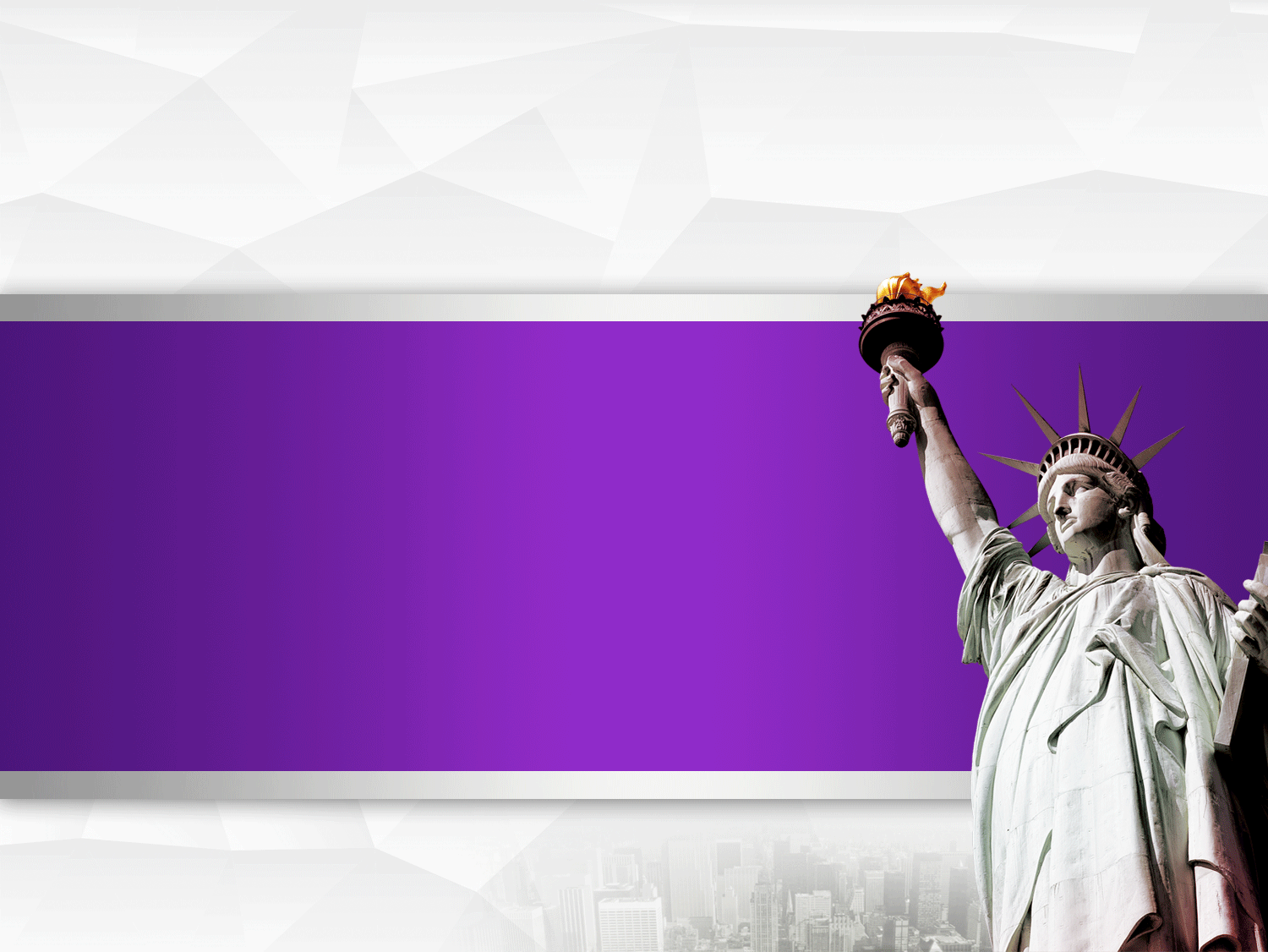 Enjoy Your Hobby
Unit 7
语法点集中攻坚
WWW.PPT818.COM
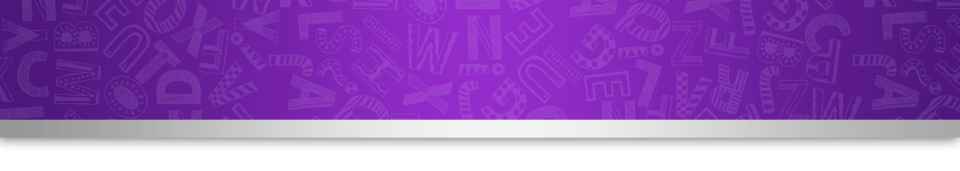 语法点集中攻坚
冠词的用法
        冠词主要放在名词之前，是修饰表示人或事物的名词的一种虚词，它不能离开名词而单独存在。冠词有a，an和the。
冠词的概念及构成
考点 1【易错点】
冠词分为不定冠词(a，an)和定冠词(the)两种。
a用于以辅音音素开头的单词之前，an用于以元音音素开头的单词前。the是定冠词，在辅音前读/ðə/，在元音前读/ðɪ/。
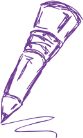 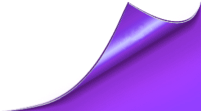 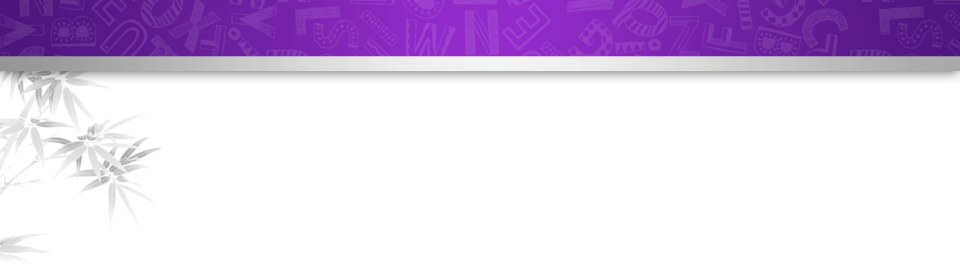 Cindy is ________ amazing singer. She has lots of fans.  (河北)
 A．a　　B．an　　C．the　　D．/
B
典例
【点拨】表示某类人或事物中的“任何一个”，可用不定冠词a或an，而amazing是以元音音素开头的单词，所以用an。
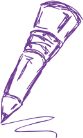 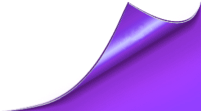 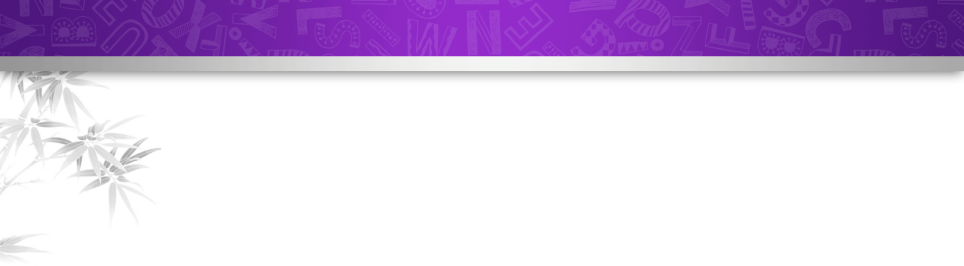 不定冠词a/an的用法。
考点 2
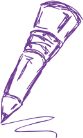 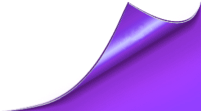 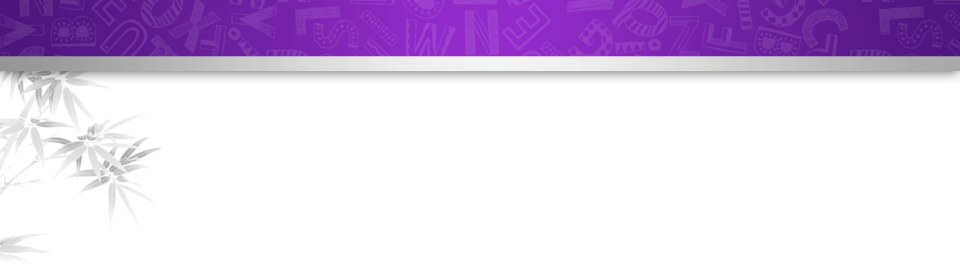 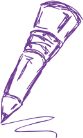 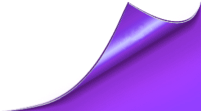 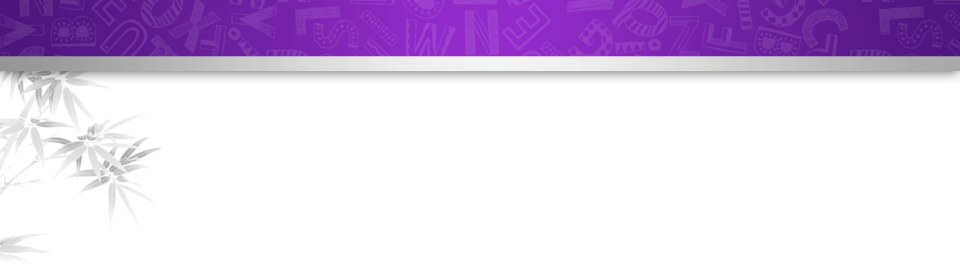 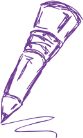 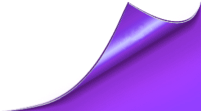 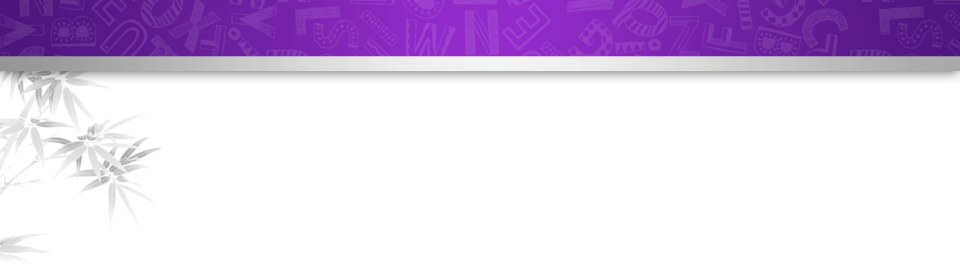 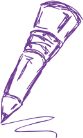 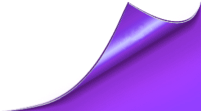 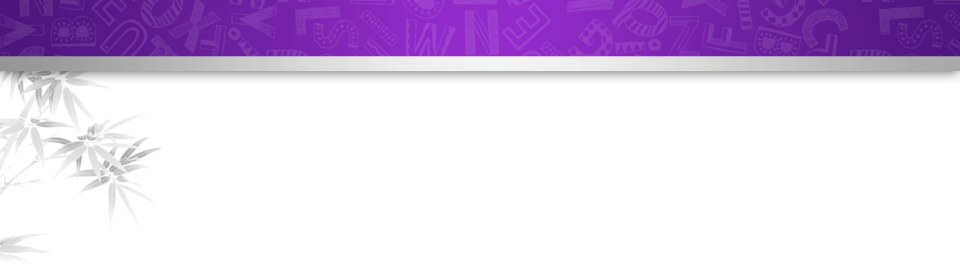 I have ________ English dictionary and it helps me a lot.(重庆)
  A．a　　　　　B．an　　　
  C．the　　　     D．/
典例
B
【点拨】考查冠词。English是以元音音素开头的单词，应选用冠词an。
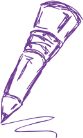 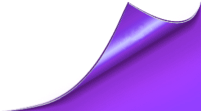 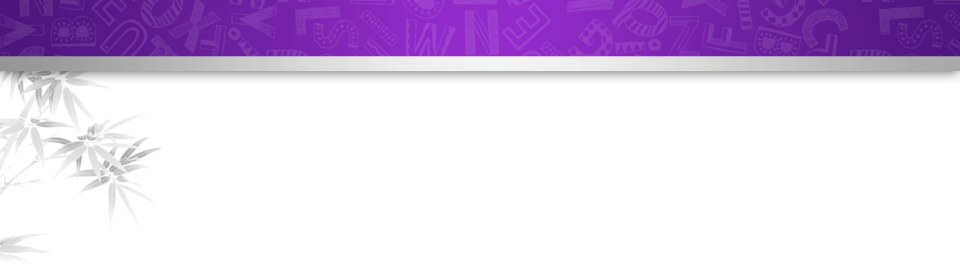 冠词的用法
考点 3【重难点】
the可指双方都知道的人或事物。
eg：Give me the book，please.
        请把那本书给我。
考向一
特指的或上文提到过的人或事物。
eg：Do you know the boy in blue?
        你认识穿蓝衣服的那个男孩吗？
考向二
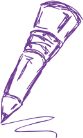 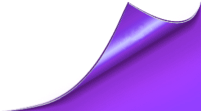 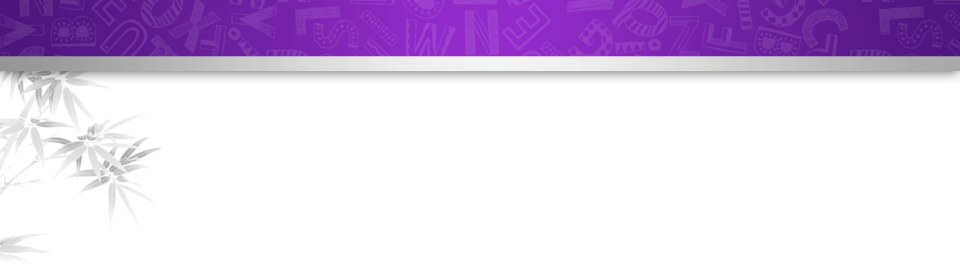 Who is ________ young lady with curly blonde hair?
A．a　　　              B．an　　　
C．the　　　           D．/
典例
C
【点拨】考查冠词。句意：那个金黄色卷发的年轻女士是谁？由with curly blonde hair 可知此处是特指young lady。故应选C。
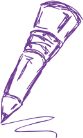 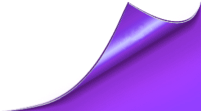 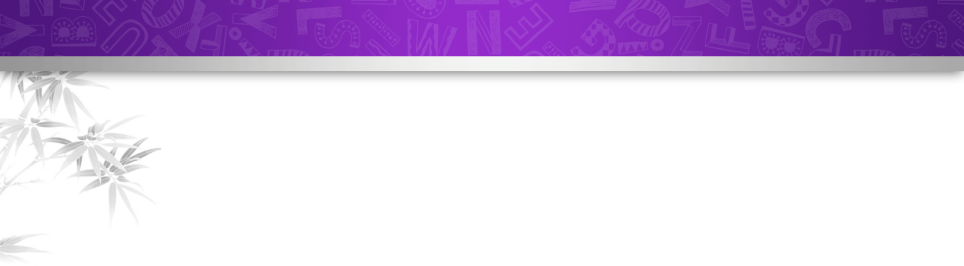 表示世界上独一无二的事物。
eg：There is no living thing on the moon.
        月球上没有生命。
考向三
用在姓氏复数前表示一家人或夫妻俩。
eg：The Greens are preparing for the coming  Thanksgiving Day.
        格林一家人正在为即将来临的感恩节做准备。
考向四
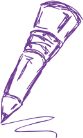 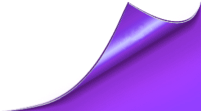 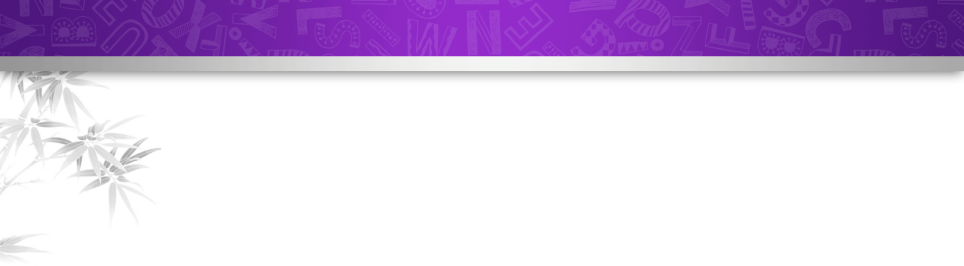 用在单数可数名词前表示一类人或事物。
eg：The orange is orange.
         橘子是橘黄色的。
考向五
用在序数词、形容词最高级前面，以及对两个人或事物进行比较时起特指作用的比较级前。
eg：The first lesson is very easy.
        第一课很简单。
考向六
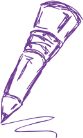 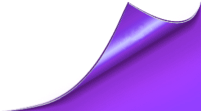 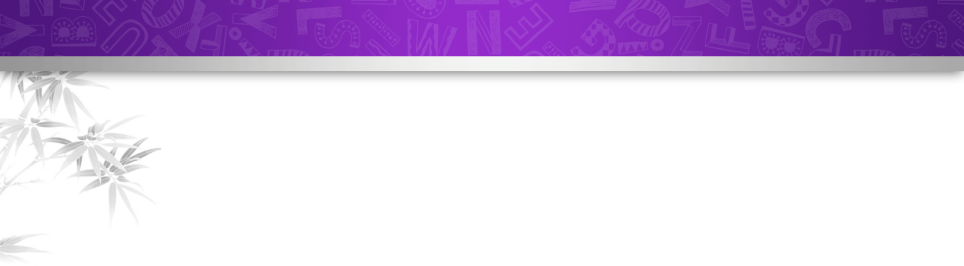 用于江河、海洋、山脉、群岛、沙漠等专有名词前，或由普通名词构成的大部分专有名词前。
eg：the Great Wall长城
        the Summer Palace颐和园
考向七
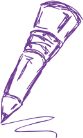 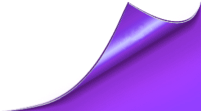 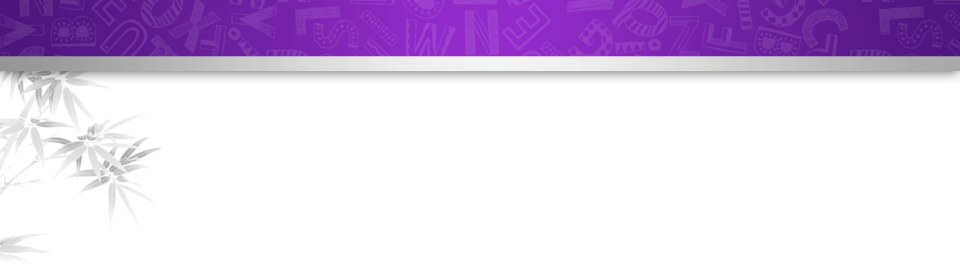 This summer，I'm going to visit ________ Great Wall. (江苏淮安)
A．a　　　B．an　　　C．the　　　D．/
典例
C
【点拨】考查冠词。“长城”是由普通名词构成的专有名词，其前用定冠词the。
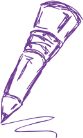 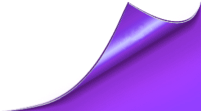 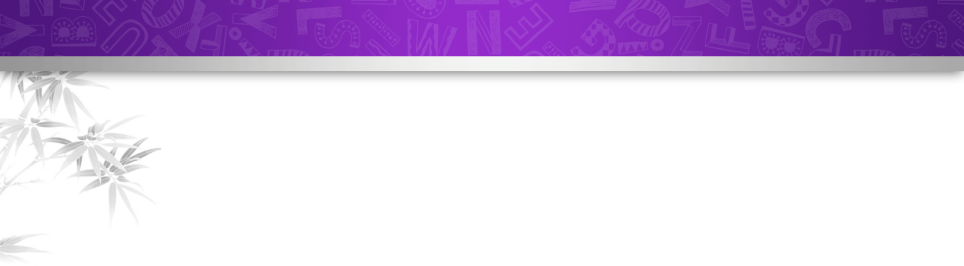 与某些形容词搭配，用来表示一类人。
eg：The rich should help the poor.
        富人应帮助穷人。
考向八
用在表示方位或西洋乐器的名词之前。当play与表示西洋乐器的名词或表示球类运动的名词连用时，西洋乐器的名词前必须有the，而球类名词前没有任何冠词。
eg：I like playing the piano. He loves playing football.我喜欢弹钢琴，他喜欢踢足球。
考向九【易错点】
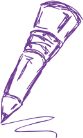 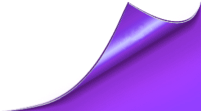 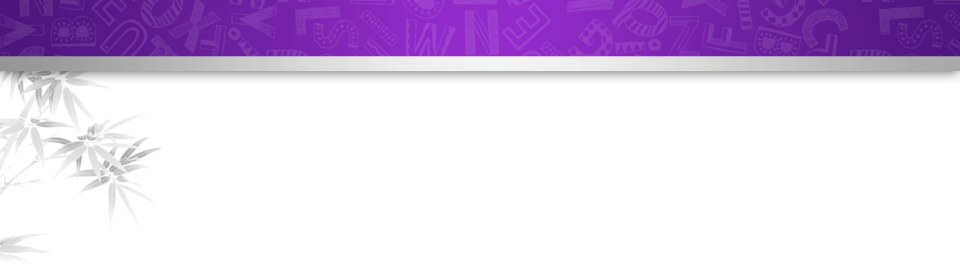 Victor can play　________ piano. He can join the  music club.                                                   (贵阳)
  A．a　　　B．an　　　C．the
典例
C
【点拨】a用在以辅音音素开头的词前；an用在以元音音素开头的词前；the表示特指或者用于一些固定用法。play与西洋乐器类名词搭配使用时，在西洋乐器类名词的前面必须用定冠词the。
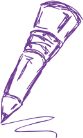 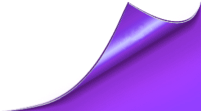 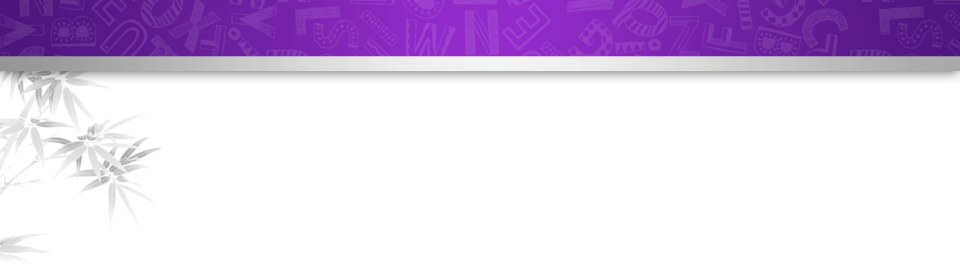 魔法记忆
口诀一
名词是秃子，常要戴帽子。
可数名词里，需用a，an。
辅音音素前用a，元音音素前用an。
复数不可数，泛指the不见。
碰到代词时，冠词均不现。
魔法记忆
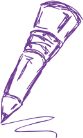 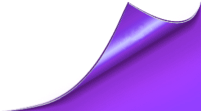 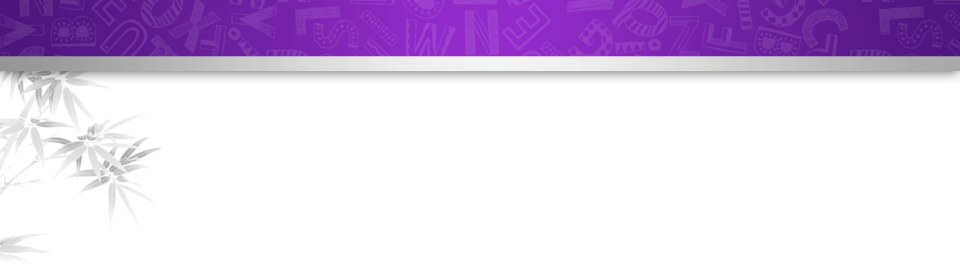 口诀二 (定冠词)
特指双熟悉，上文已提及。
世上独无二，序数最高级。
某些专有名，习语和乐器。
魔法记忆
魔法记忆
口诀三(零冠词)
  代词限定名词前，专有名词不可数。	
学科球类三餐饭，四季星期月份前。
颜色语种和国名，称呼习语和头衔。
魔法记忆
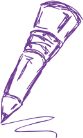 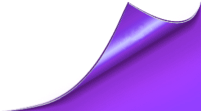 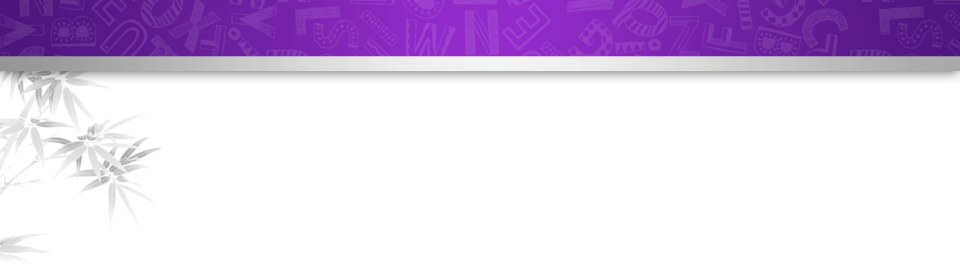 一、用适当的冠词填空，不需要的地方画“/”
1．I like learning ________English.
2．We can see ________sun in the daytime.
3．Let's go for ________walk after ________supper，shall we?
4．Gone with the Wind is ________interesting film and we all want to see it.
5．I really like ________book you lent me yesterday.
/
the
a
/
an
the
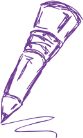 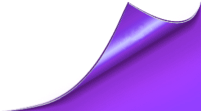 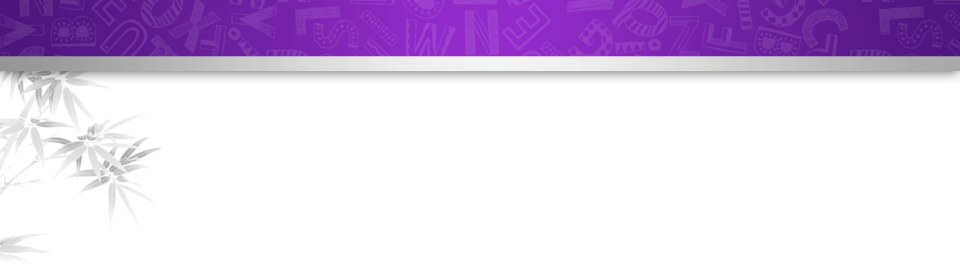 二、单项选择
6．(中考·淮安) Beijing is one of______ biggest cities in China. 　　　　　　　　　　　　　　　　　　
        A．a          B．an           C．the         D．/


7．(中考·随州)—What ________ useful program it is!
       —Yeah. It tells us how to play ________ violin.
        A．a; the	   B．an; the  	C．the; a	  D．an；不填
C
【点拨】本题运用语法判定法解答。句意：北京是中国最大的城市之一。形容词最高级前用定冠词the。故选C。
A
【点拨】本题运用语法判定法解答。useful的第一个音素是辅音，强调“一”时用不定冠词a；violin属于乐器，前面要用定冠词the。故选A。
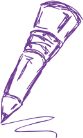 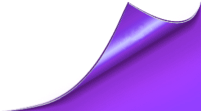 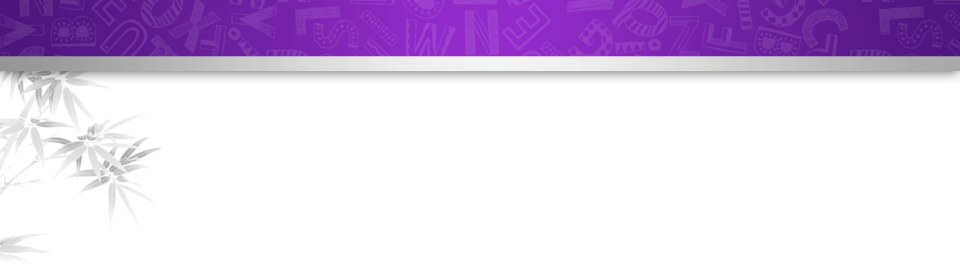 8．(中考·乌鲁木齐) I want to see Tiny Times_______
       second time because it is quite ________ wonderful movie.
      A．the；a       B．a；a       C．the；/        D．a；/
B
【点拨】本题运用语法判定法解答。句意：我想再看一遍《小时代》，因为它是一部相当精彩的电影。a ＋序数词意为又一，再一；quite ＋a/an＋形容词＋名词为固定结构。故选B。
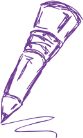 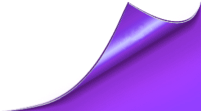 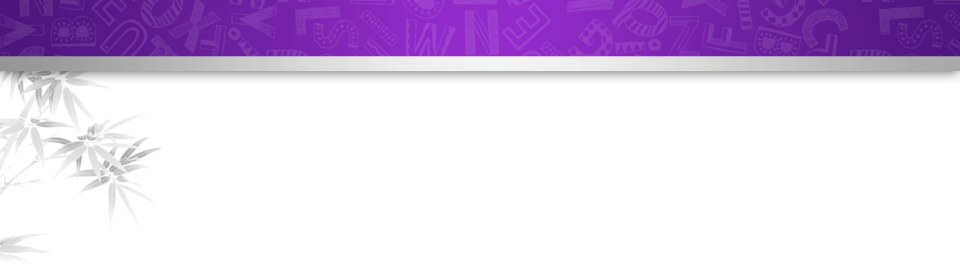 9．(中考·广东)Eric is not going to Nanjing by________  plane. Instead, he is taking ________ train.
        A．/; a      B．a; /       C．a; the      D．the; a
A
【点拨】本题运用固定搭配法解答。by＋交通工具；take a/an＋交通工具。故选A。
10.(中考·苏州) If we sit by ________ window of the train, we'll have ________ better view.
        A．/; the   B．/; a      C．the; a       D．the; the
C
【点拨】本题运用语法判定法解答。第一空是特指(即火车的窗户)，用定冠词the。后一空是泛指(即一个更好的风景)，better前用不定冠词a。故选C。
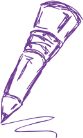 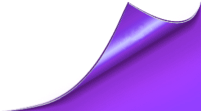 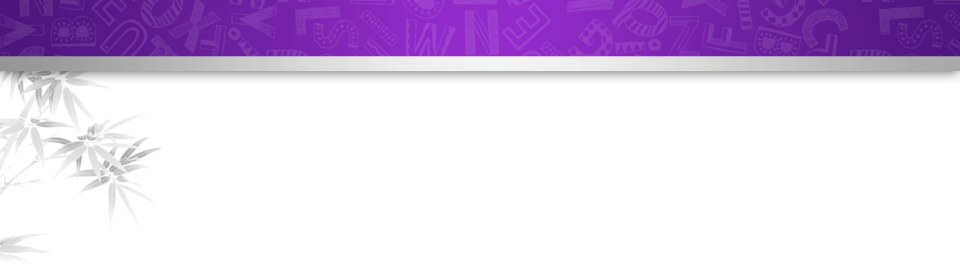 11. (宿迁)At ________ age of 17, Guan Xiaotong played in the movie The Left Ear.
       A．a            B．an             C．the          D．/
C
【点拨】本题运用固定搭配法解答。at the age of...在……岁时。故选C。
12.(中考·营口)________ woman in red had ________  baby on ________ Children's Day.
        A．/; a; the  B．The; a; /  C．A; the; /  D．The; a; the
B
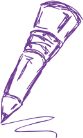 【点拨】本题用语法判定法解答。 in red 修饰woman，特指用the; a 用来表示 “一” ; 儿童节前不用冠词。故选B。
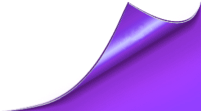 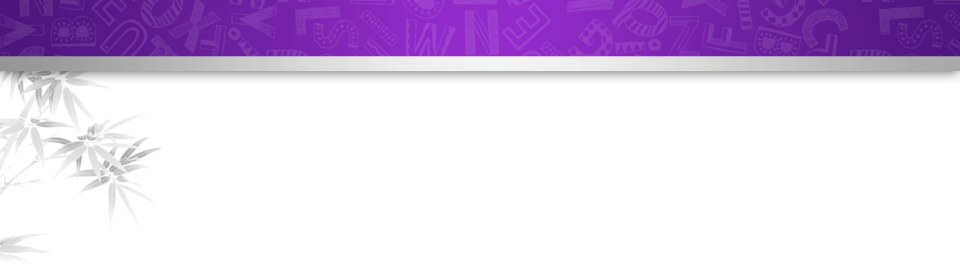 13．(自贡)Many people gave away much money to ________ poor after the earthquake in Nepal.
        A．the　　B．a　　C．an
A
【点拨】本题运用语法判定法解答。“the＋形容词”表示一类人。句意：尼泊尔地震过后，很多人给那些可怜的人们捐款。故选A。
14. (青海)My little brother Bob hopes to travel to ________ space in the future.
       A．a           B．/         C．the
B
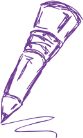 【点拨】本题运用语法判定法解答。space前不用冠词，故选B。
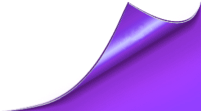 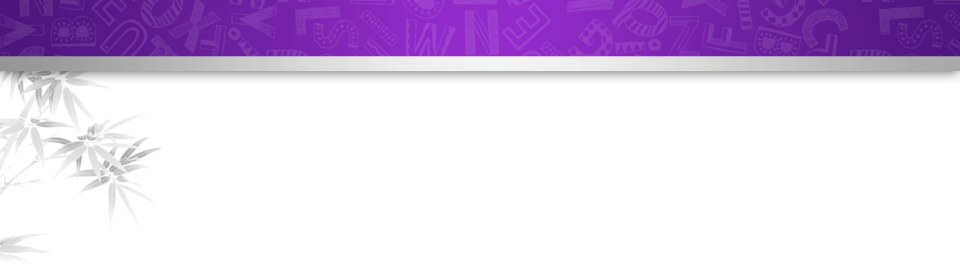 15．(中考·绥化)It's said that ________ apple  ________  day keeps the doctor away.
         A．a; an　　B．an; a         C．the; the
B
【点拨】本题用语法判定法解答。 两个空都是泛指“一”，但第一个空后的apple是以元音音素开头的，所以用不定冠词an，故选B。
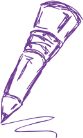 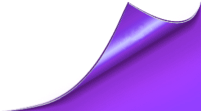